Магистерская
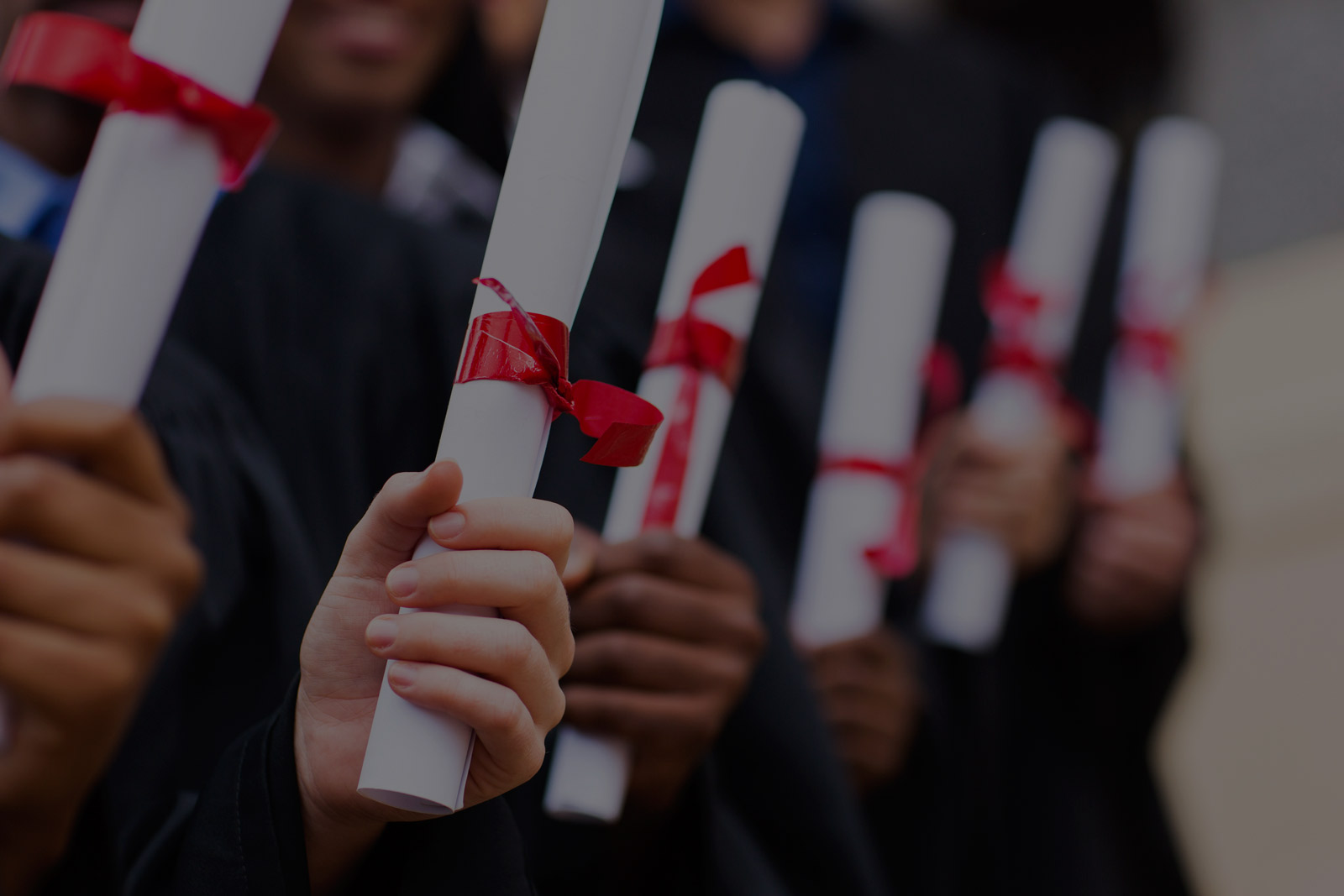 программа
«Финансы»
Академический руководитель:
Завертяева Марина Александровна, к.э.н.
Высшая школа экономики, Пермь, 2018
www.hse.ru
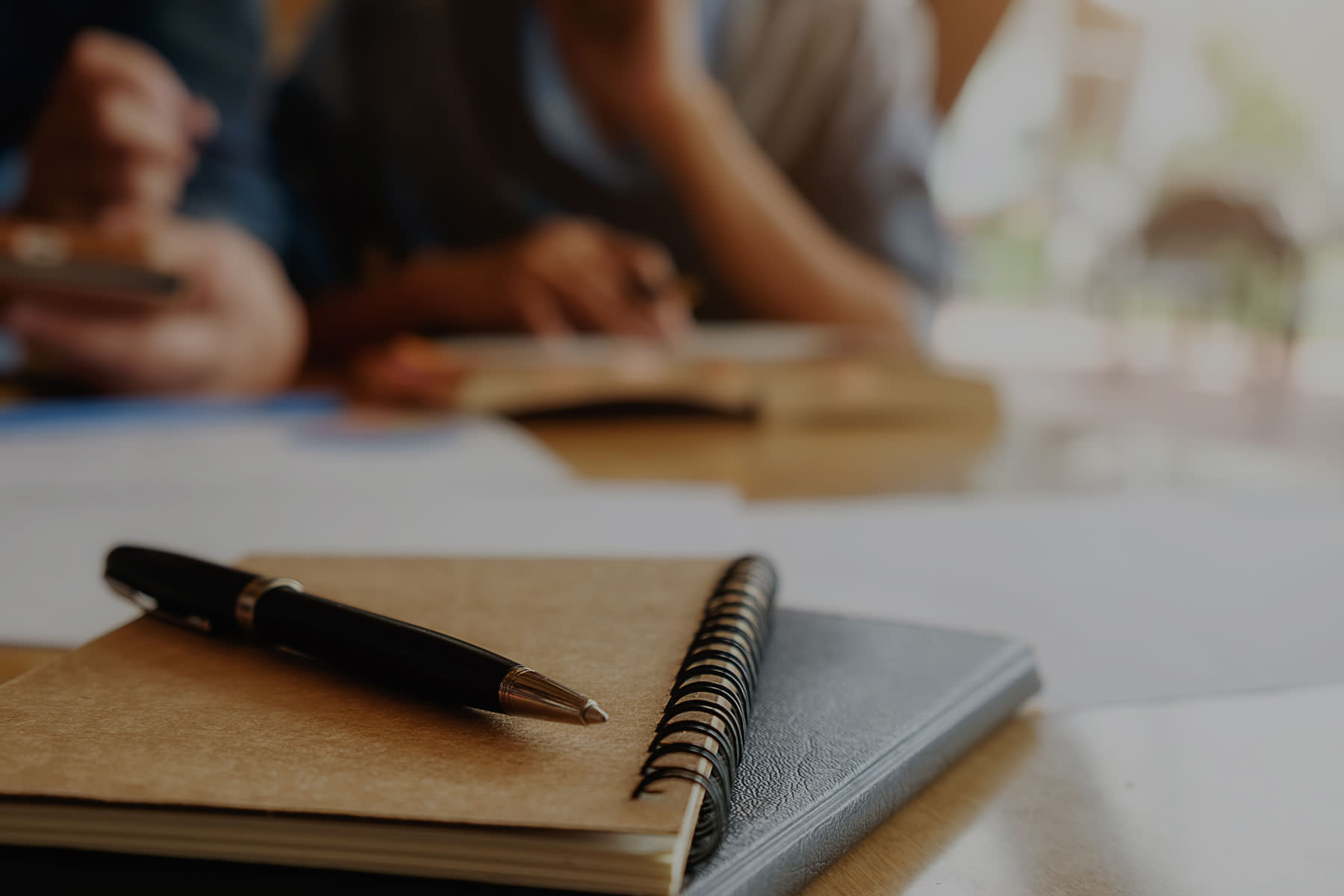 Цель
программы
В рамках нашей программы мы стремимся подготовить высококвалифицированных финансовых аналитиков, обладающих современными навыками работы с данными и обеспечить каждому магистру уверенный старт в карьере
Структура
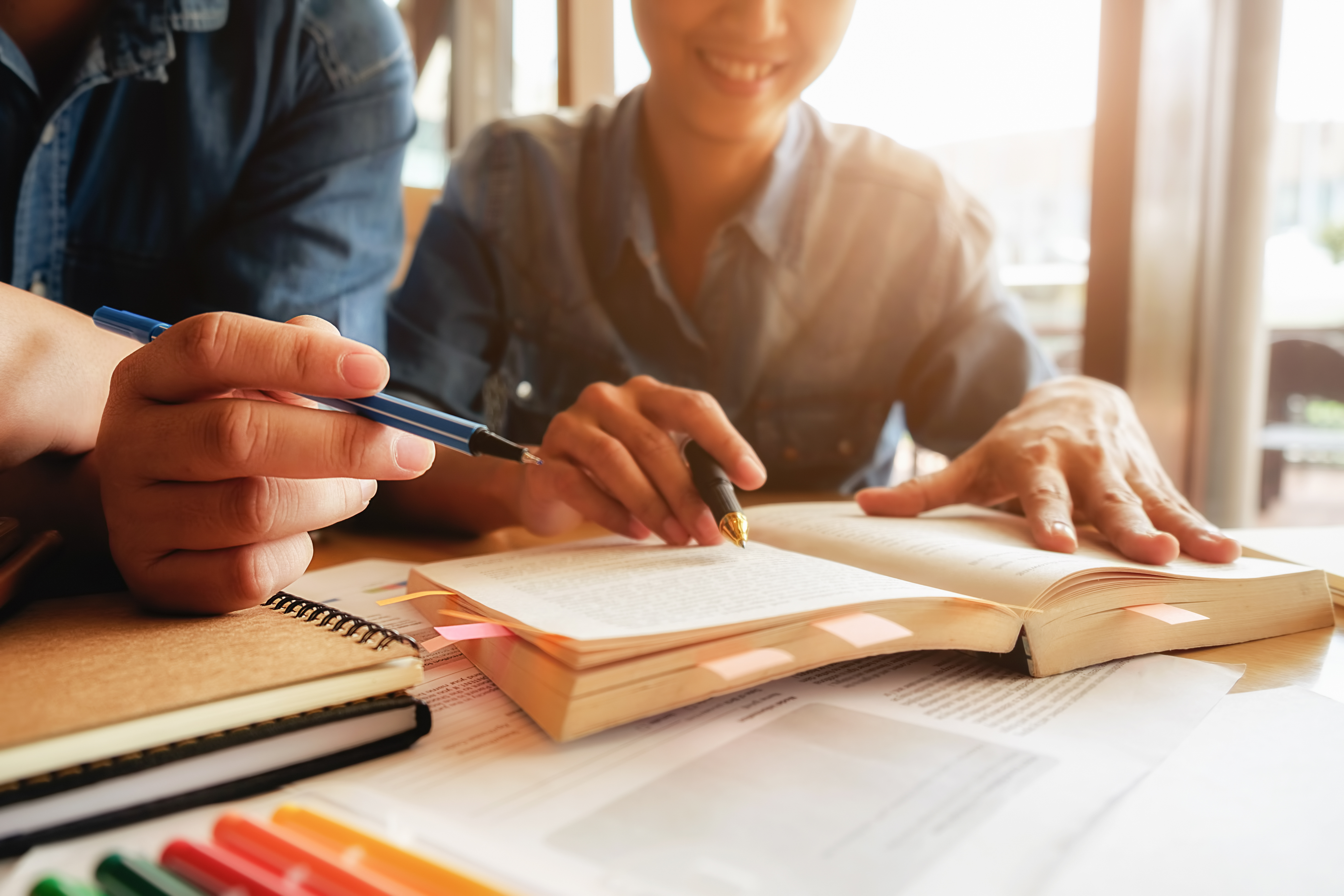 программы
ПРИКЛАДНЫЕ И ИССЛЕДОВАТЕЛЬ-СКИЕ ПРОЕКТЫ
ТЕОРЕТИЧЕСКАЯ ОСНОВА
ИНСТРУМЕНТЫ АНАЛИЗА
• Макроэкономика
• Теория финансов
• Эконометрика
• Данные и аналитика
  в финансах
• Блок «Финансовый
  менеджмент»
• Блок «Рынки 
  ценных бумаг»
Блок
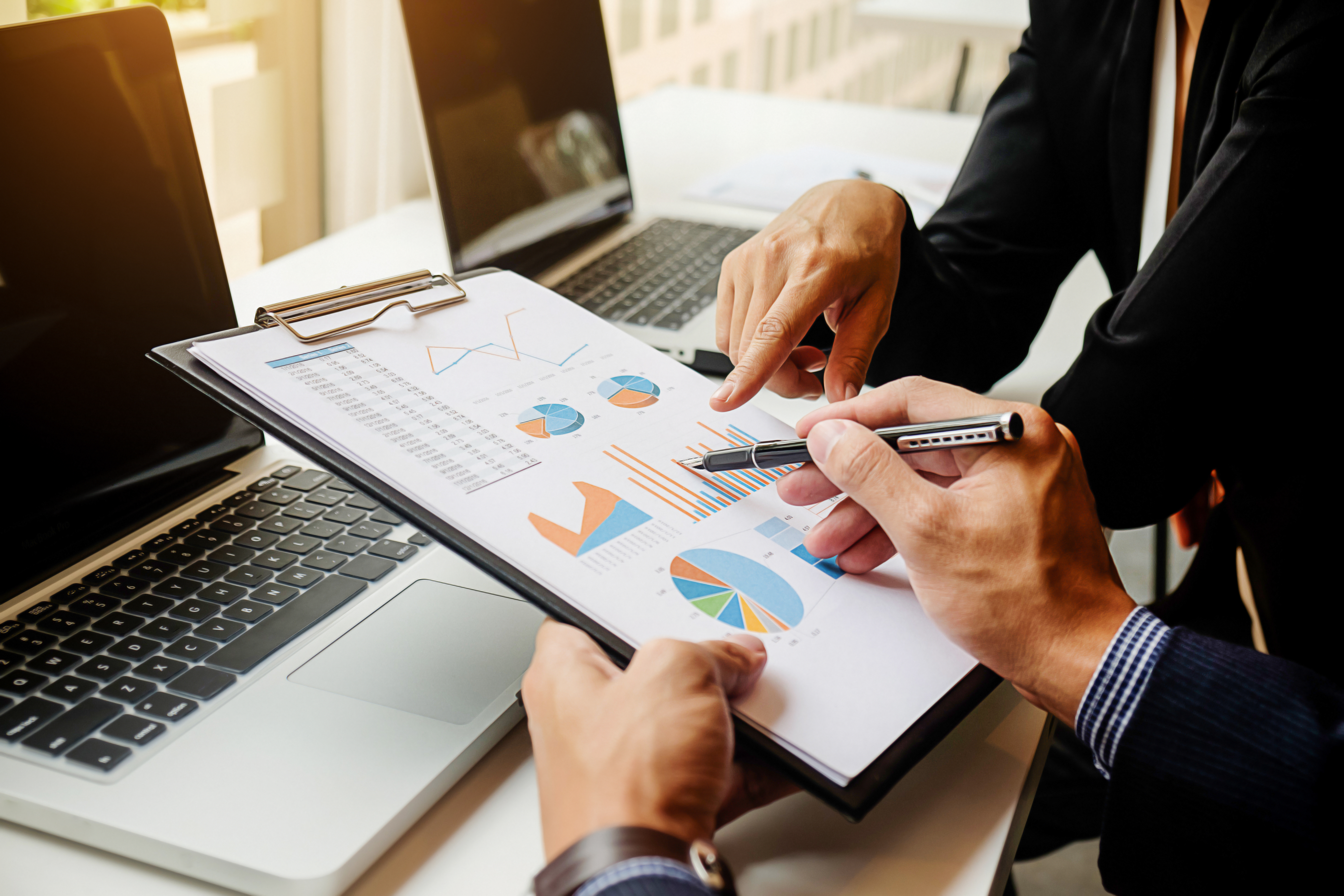 «Финансовый менеджмент»
Международные стандарты финансовой отчетности
Управление нематериальными ресурсами
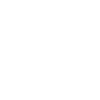 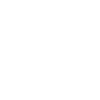 Управление реальными инвестициями
Стратегический финансовый менеджмент
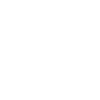 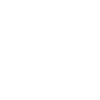 Продвинутое финансовое планирование
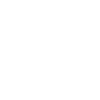 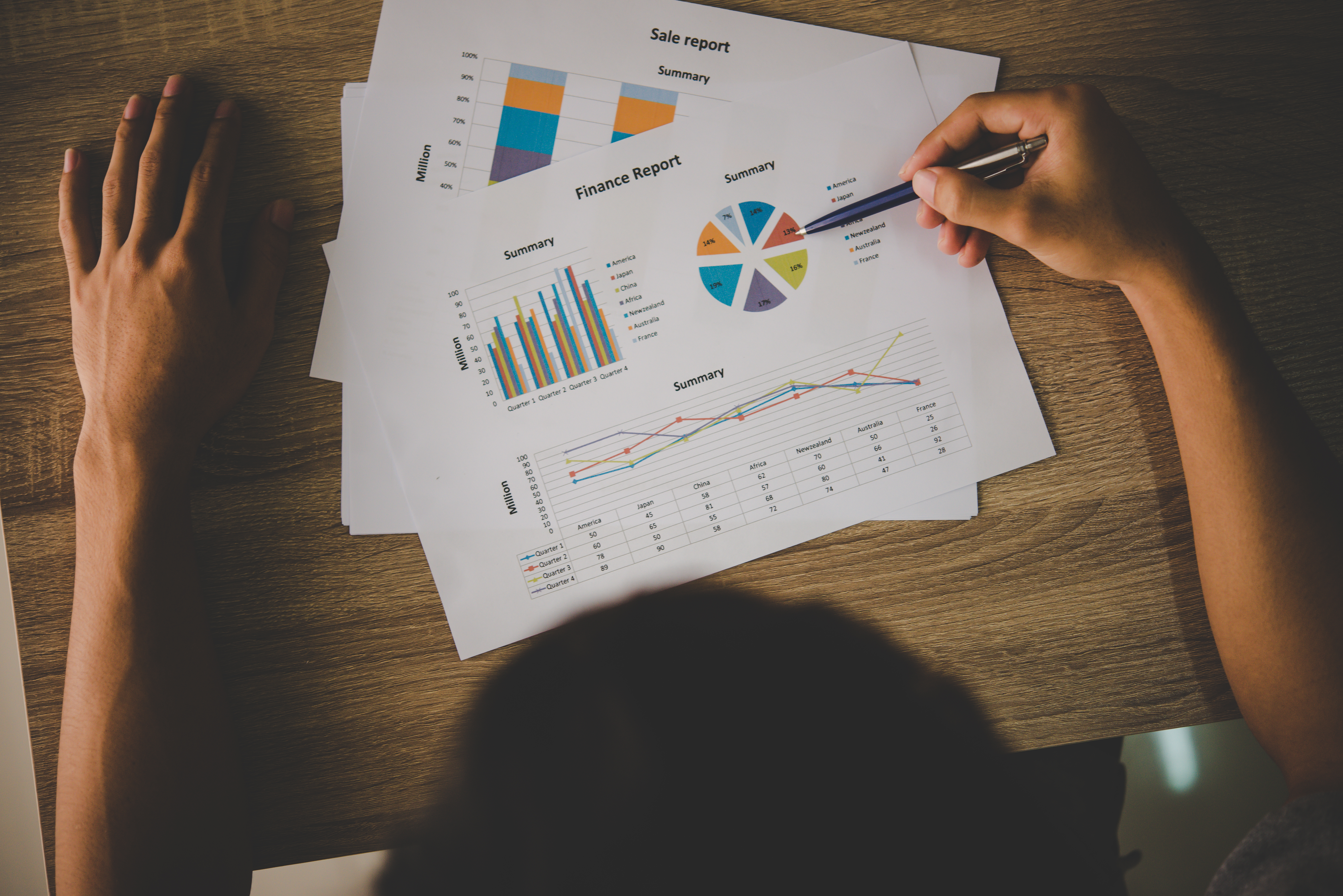 Блок
«Рынки ценных бумаг»
Портфельное
управление
Производные финансовые инструменты
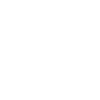 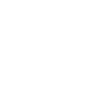 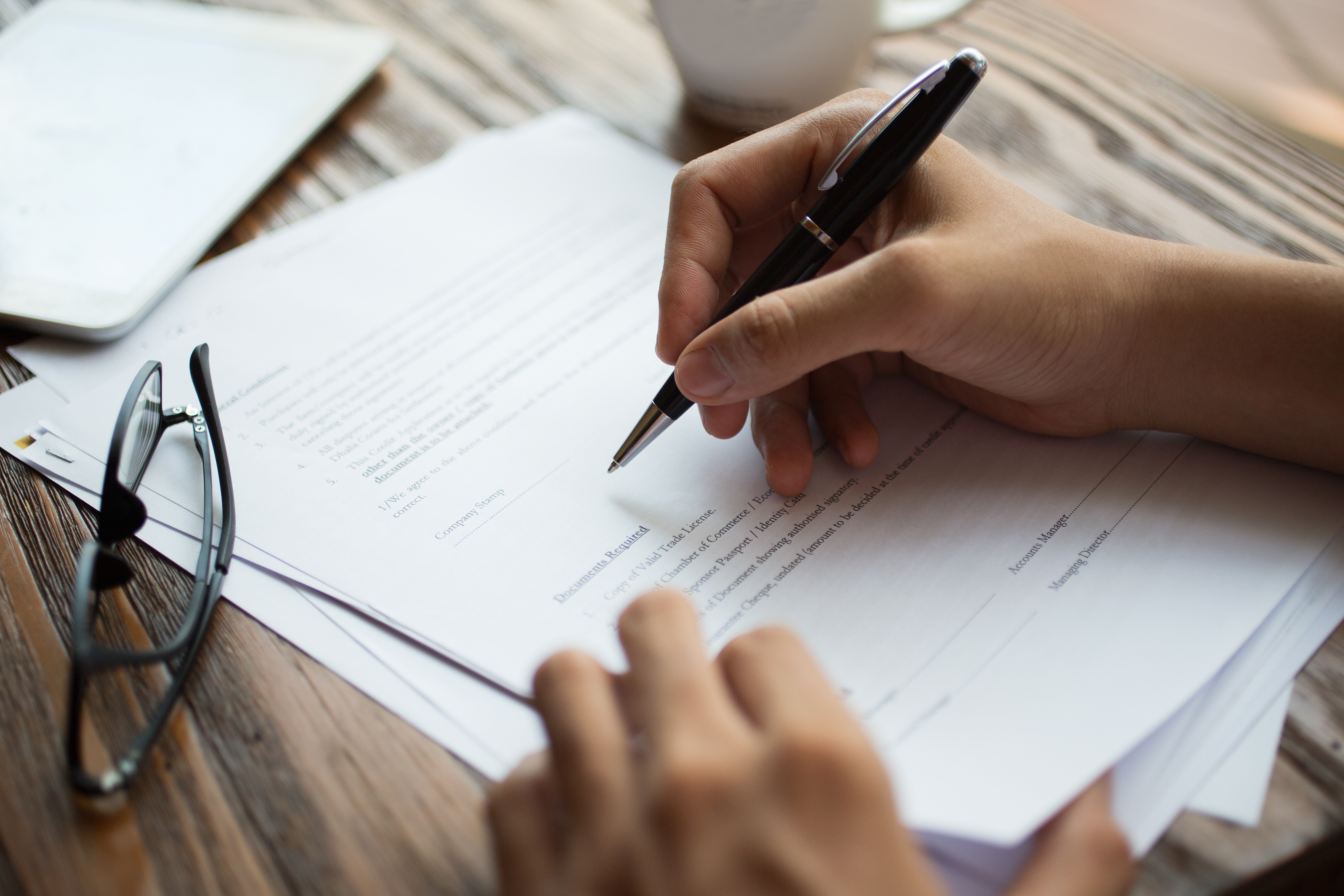 Уникальность
программы
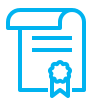 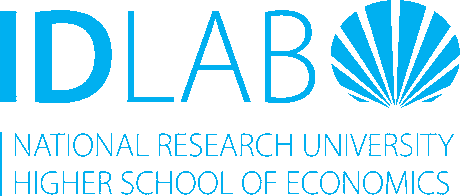 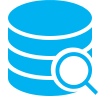 Акцент на анализ 
данных в финансах
Сильный преподавательский состав
Индивидуальная 
учебная траектория
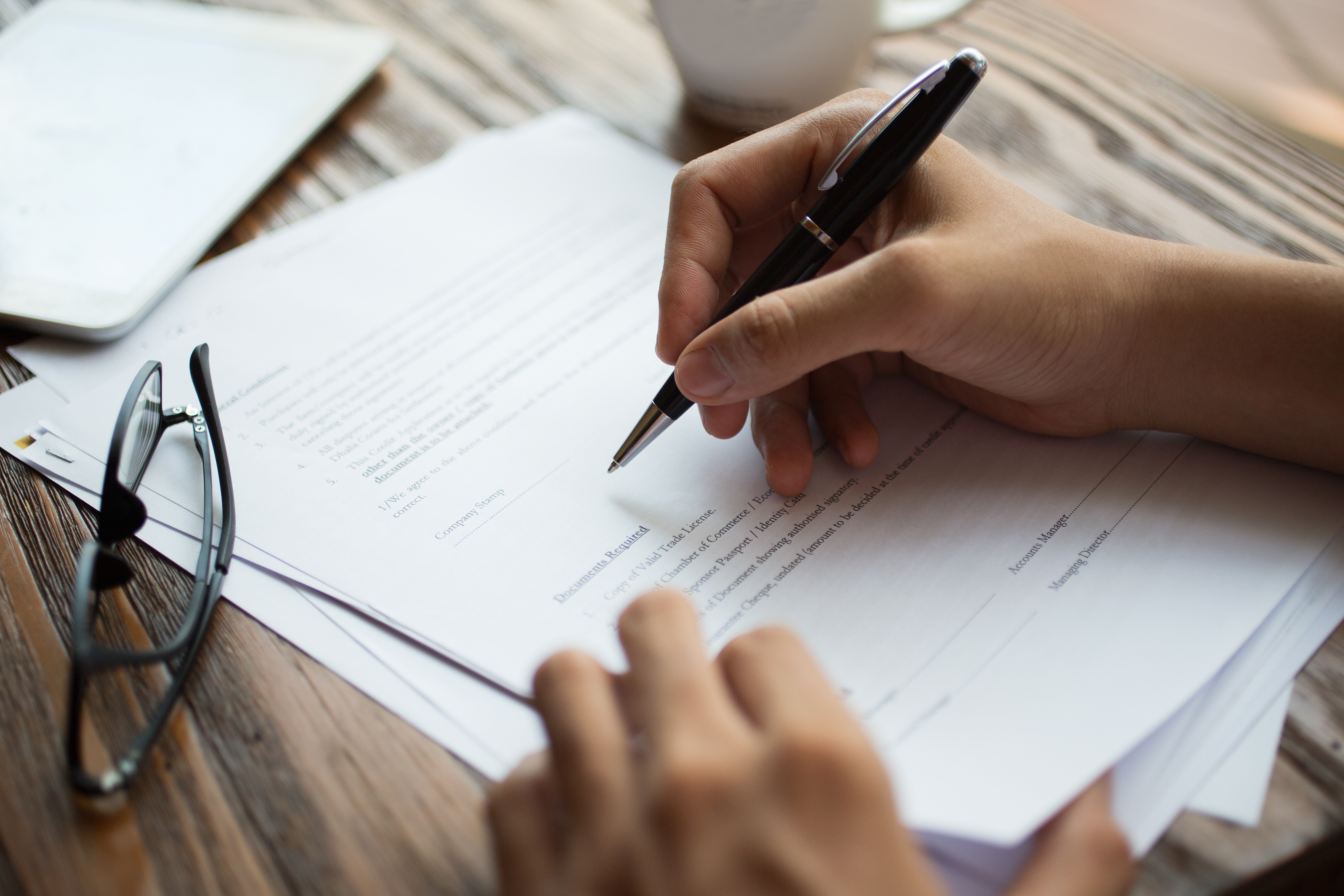 Уникальность
программы
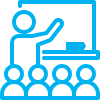 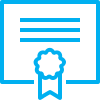 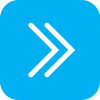 Решение кейсов с 
экспертной оценкой от компаний-заказчиков
Форсайт
финансовых профессий
(#robo, FinTech, blockchain)
Внешнее подтверждение квалификации 
Сертификат ФСФР
Аккредитация СПКФР
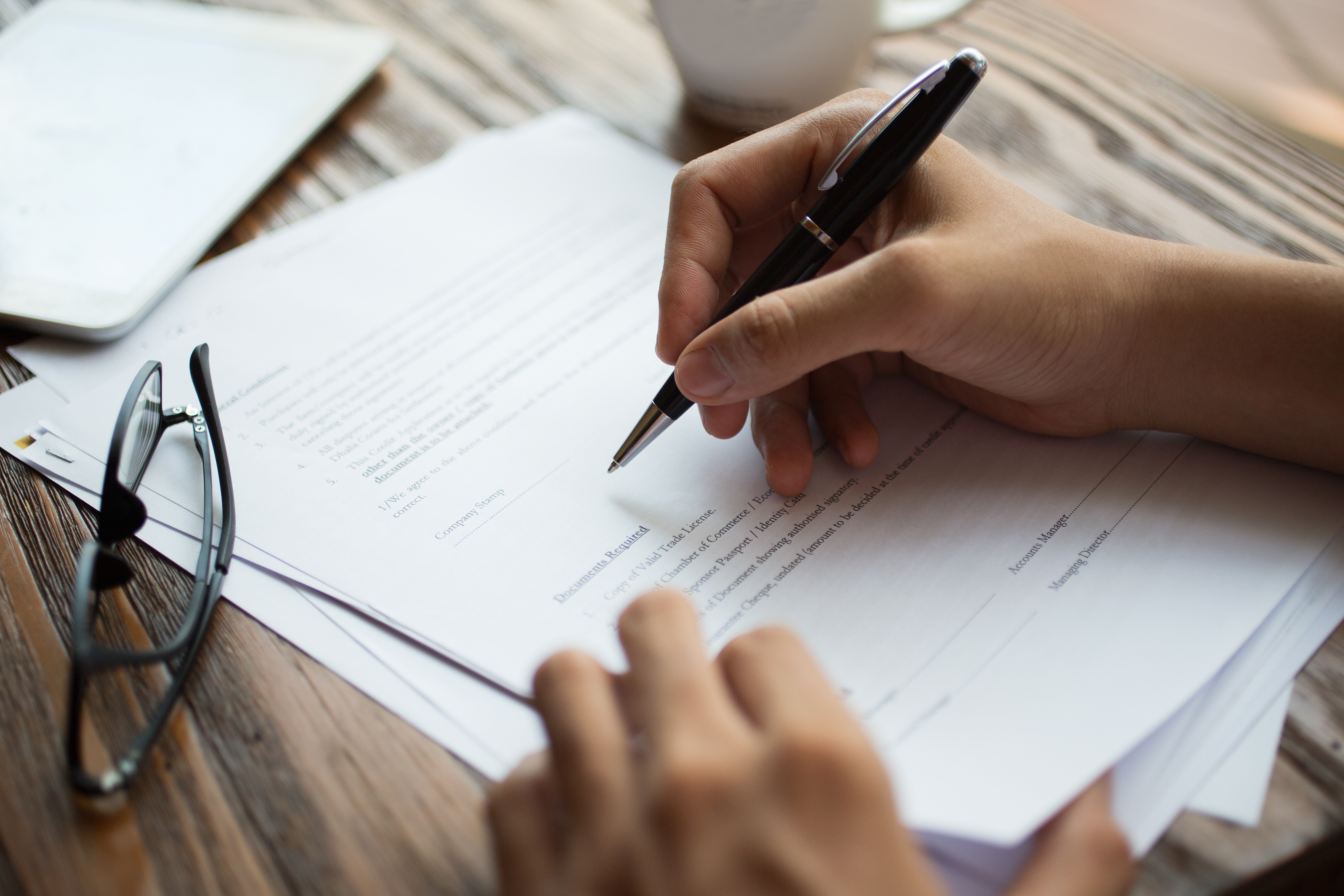 Уникальность
программы
Академическая мобильность: 
Москва, СПб, University of Vigo, University of Valladolid, Humboldt University и другие
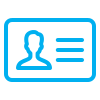 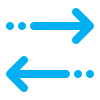 Практика-стажировка лучшим студентам
Возможность изучить профильные дисциплины на английском языке
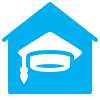 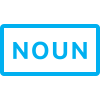 Карьерная траектория в академической сфере (PhD в Университете Виго/Вальядолида)
Университеты
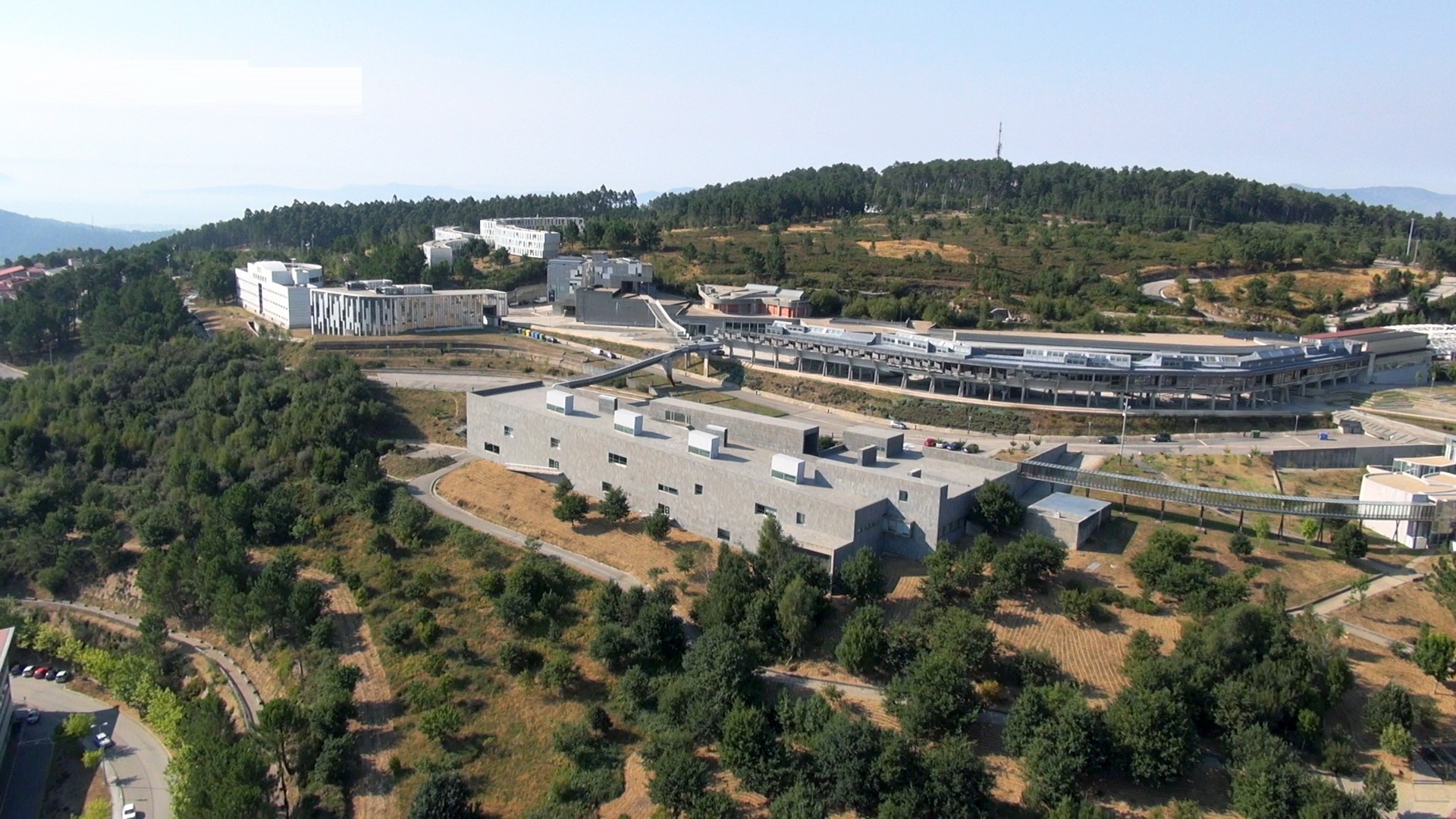 партнёры
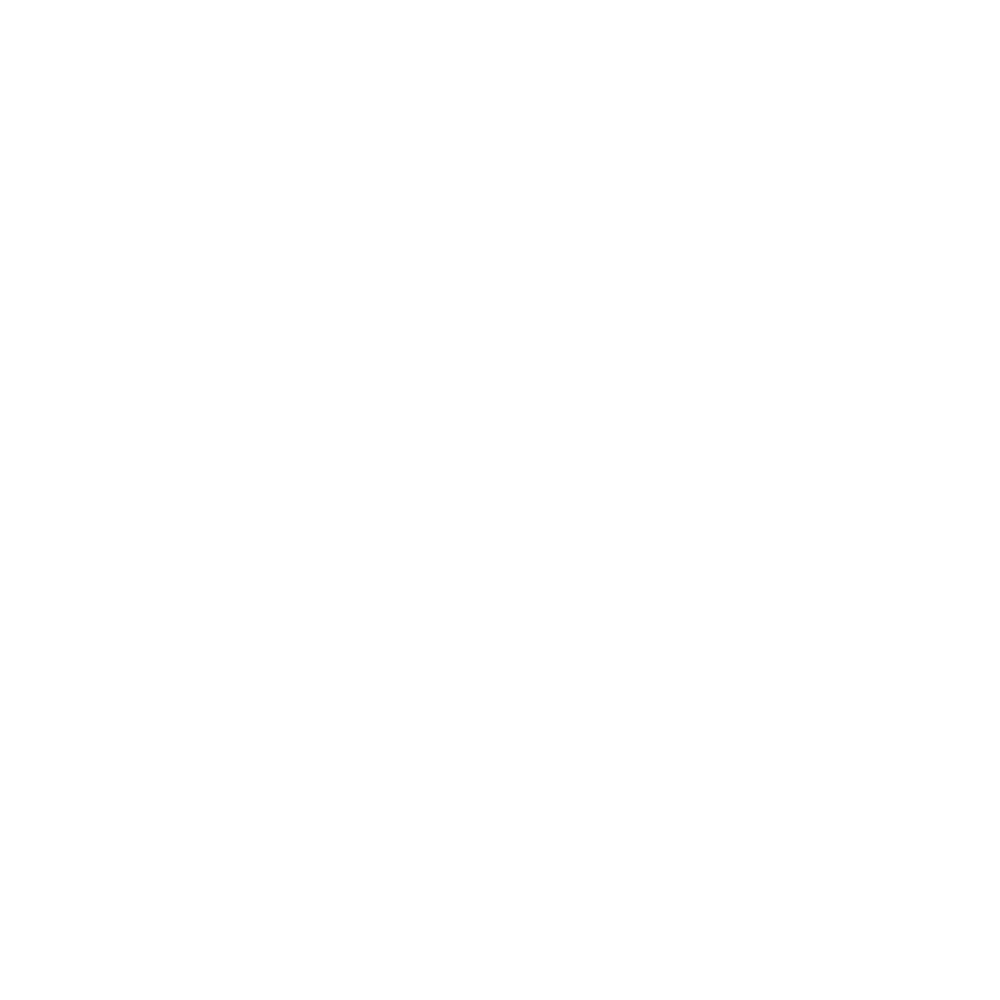 Университеты
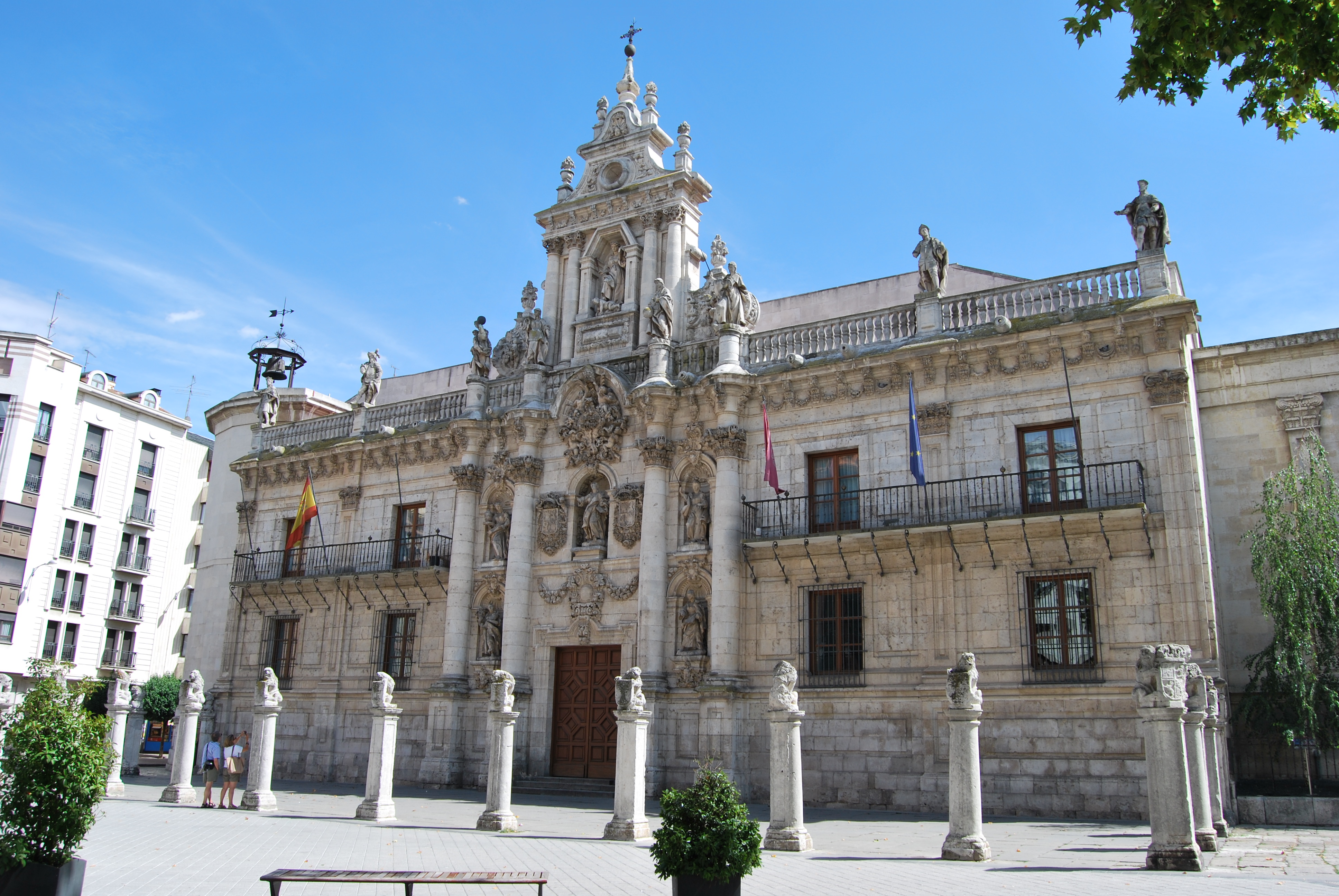 партнёры
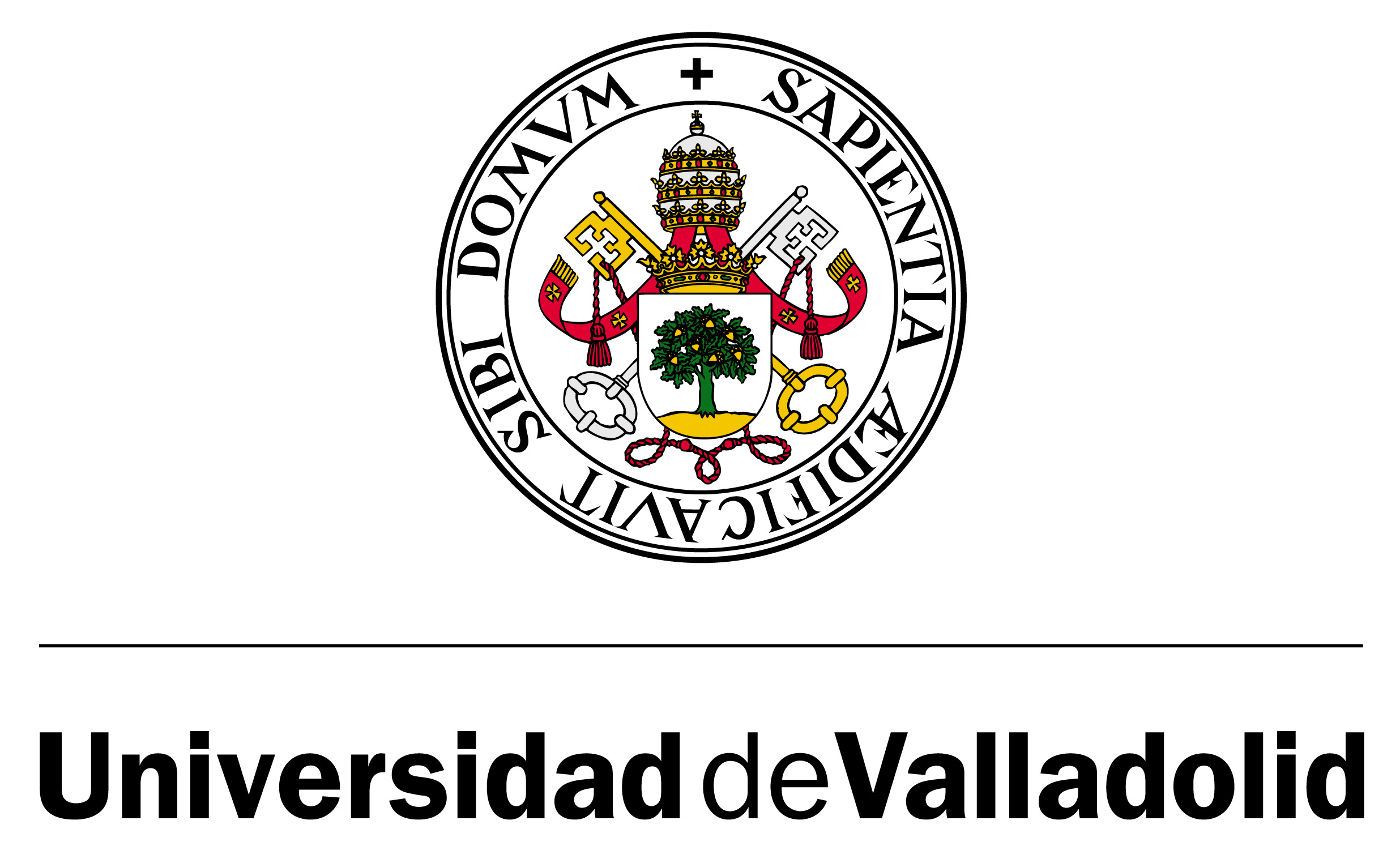 Университеты
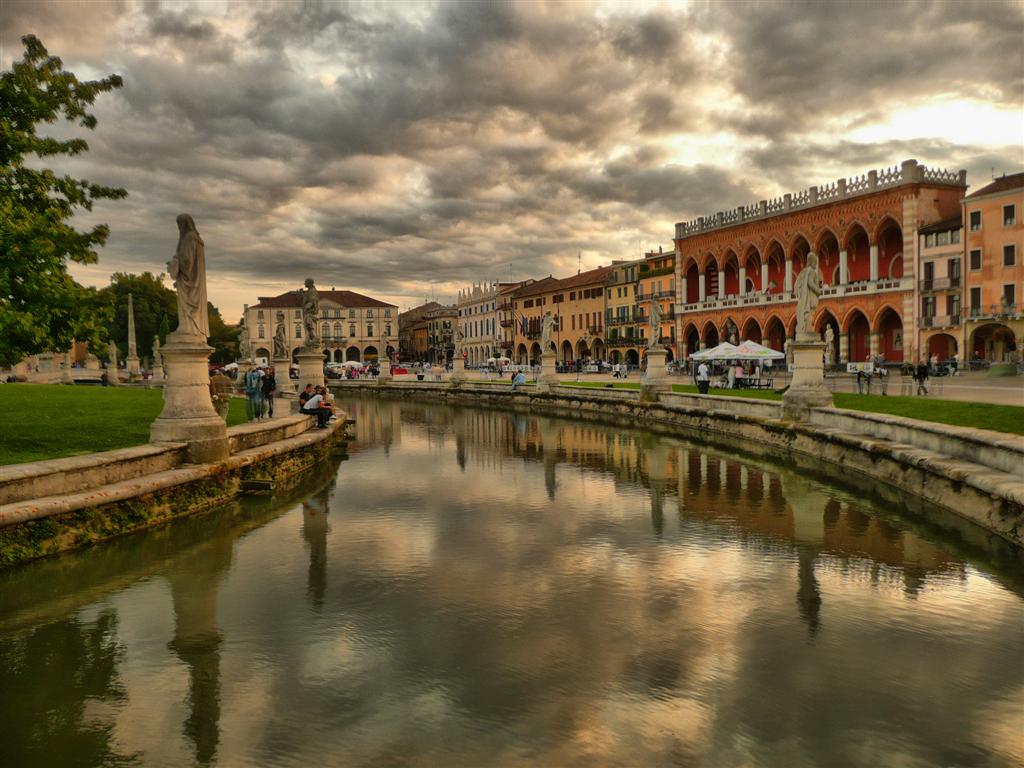 партнёры
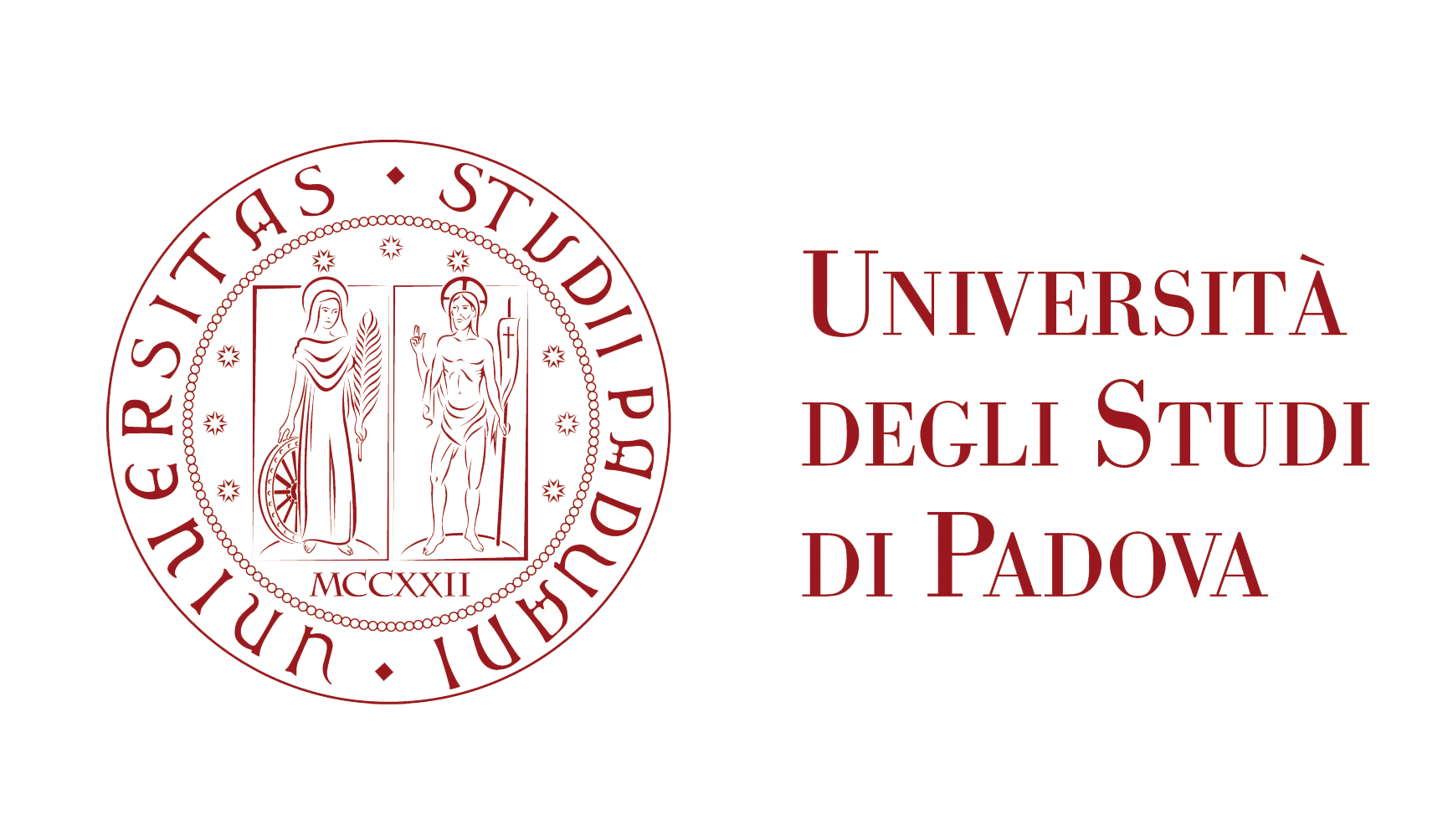 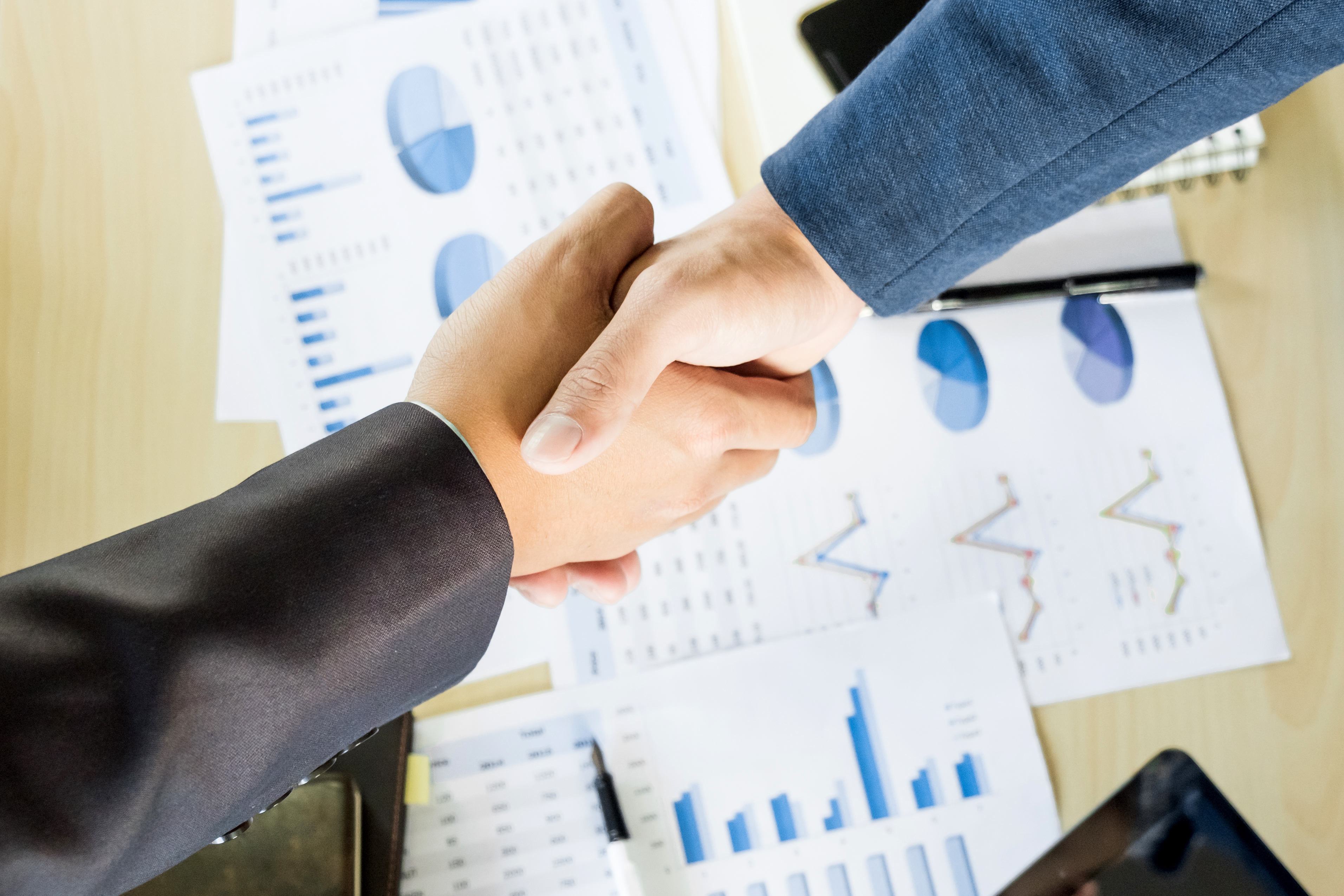 Компании
партнёры
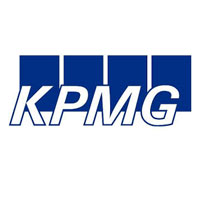 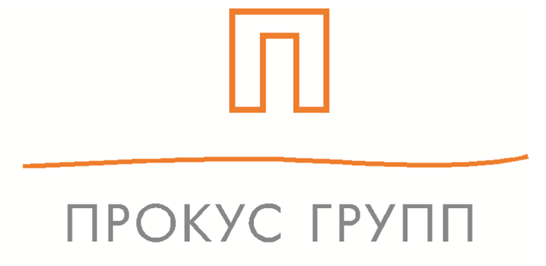 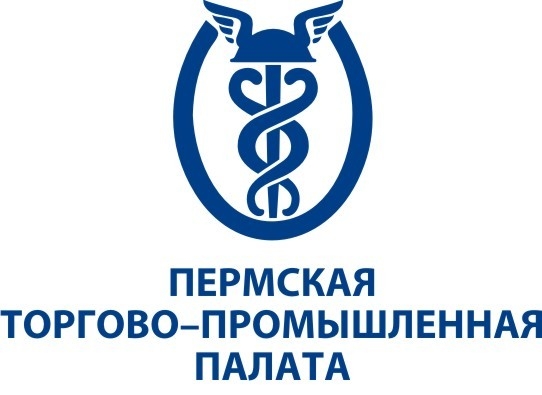 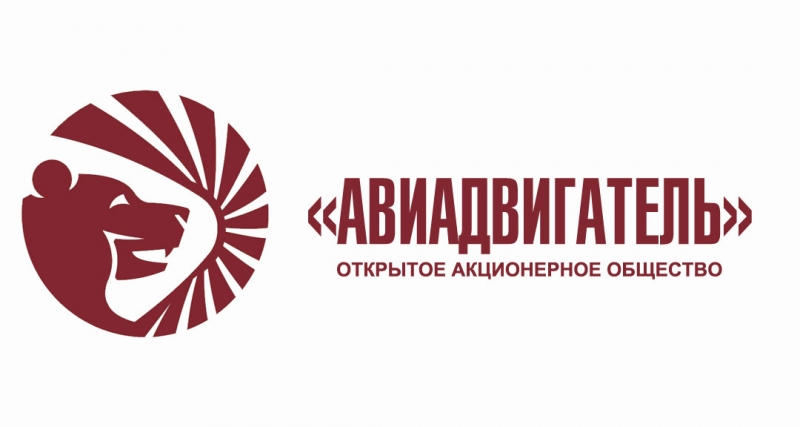 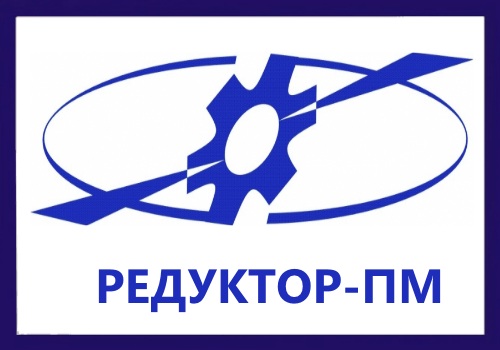 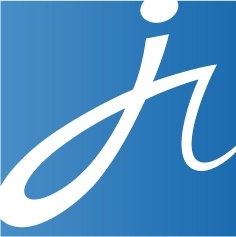 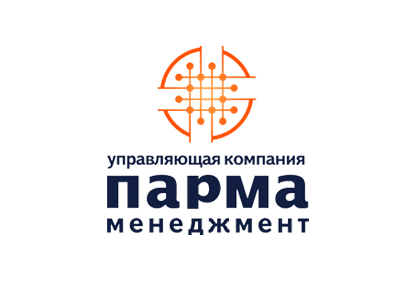 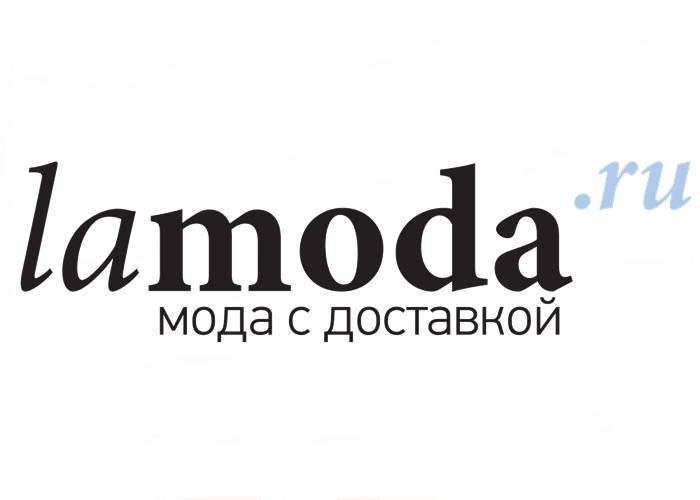 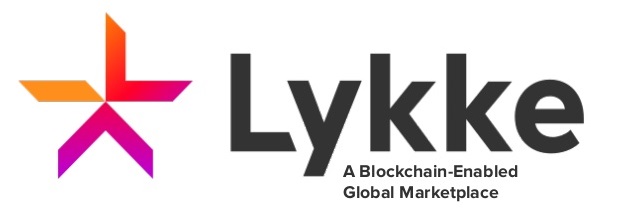 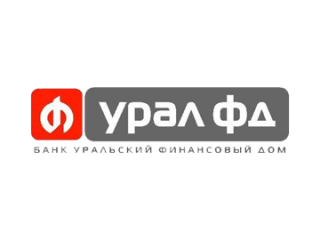 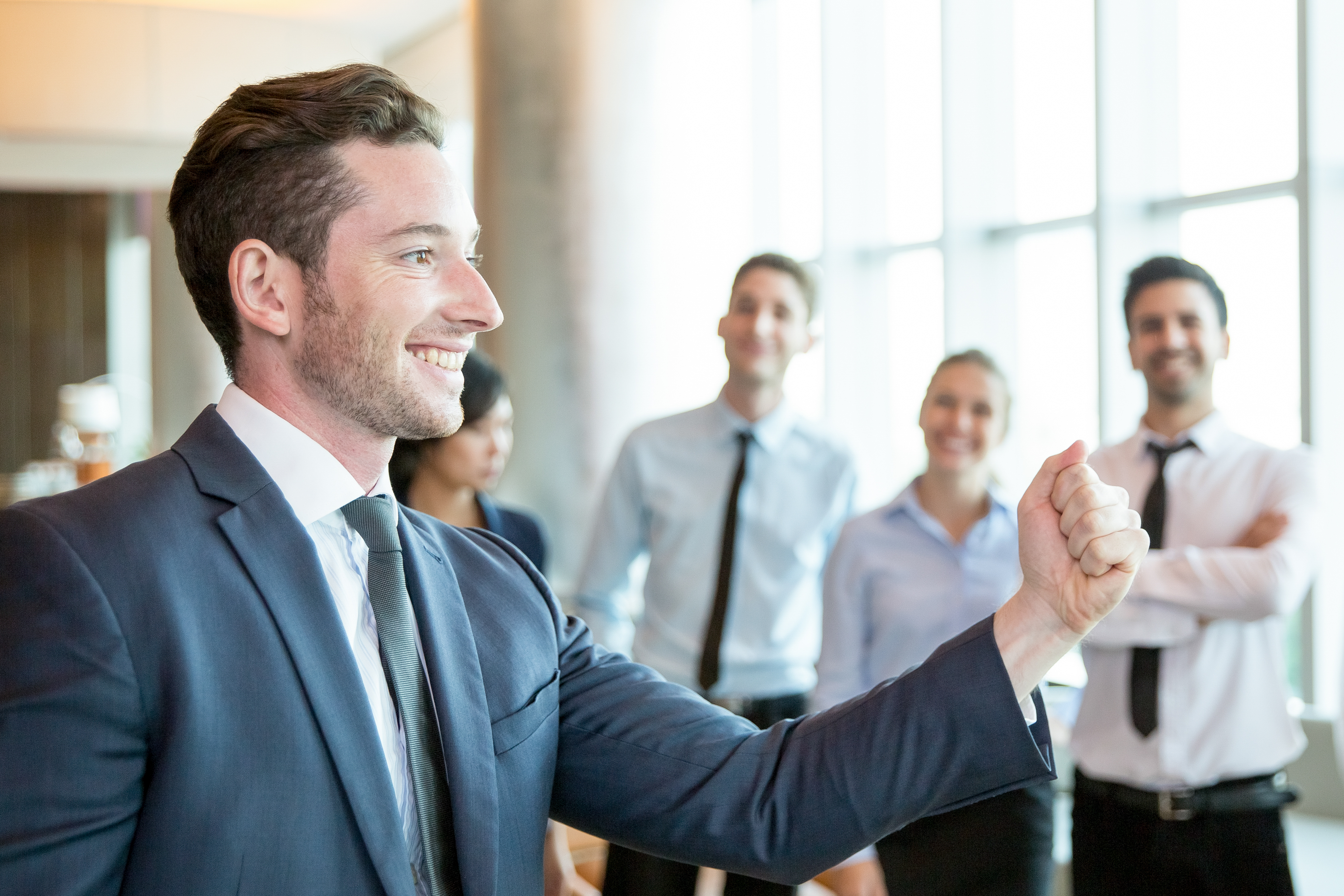 Выпускник
программы
Владеет фундаментальными финансовыми знаниями

Понимает, анализирует и прогнозирует финансовую отчетность компании

Оценивает стоимость любого инвестиционного актива

Формирует оптимальную стратегию инвестирования на основе выбора акций, облигаций, валюты, криптовалюты, производных финансовых инструментов;

Использует языки программирования (R, Python) для автоматизированного сбора, визуализации и статистического анализа финансовых данных

Обладает знаниями об устройстве современных финансовых технологий: блокчейн, ETF-фонды (иностранные биржевые инвестиционные фонды), robo-advising

Обладает продвинутыми аналитическими навыками, позволяющими сформулировать задачу, подобрать данные и инструменты для ее решения
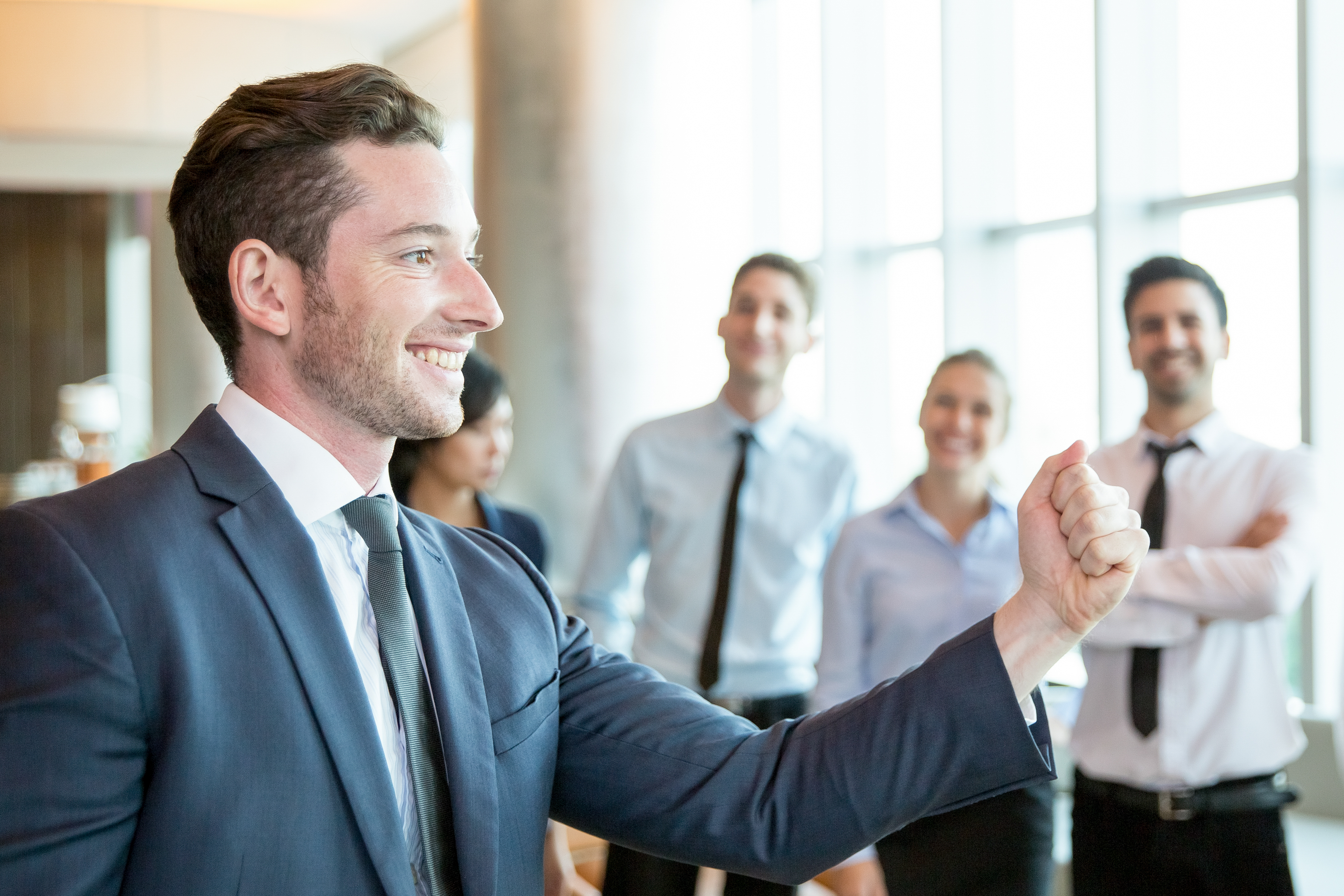 Наши
выпускники
Академическая сфера: 
преподаватели университетов, 
студенты PhD программ
Реальный сектор: 
финансовые и аналитические отделы компаний; 
банки; 
инвестиционные компании
Истории успеха: 
Финансовый директор    •  Руководитель отдела банка   •  PhD студент зарубежного университета
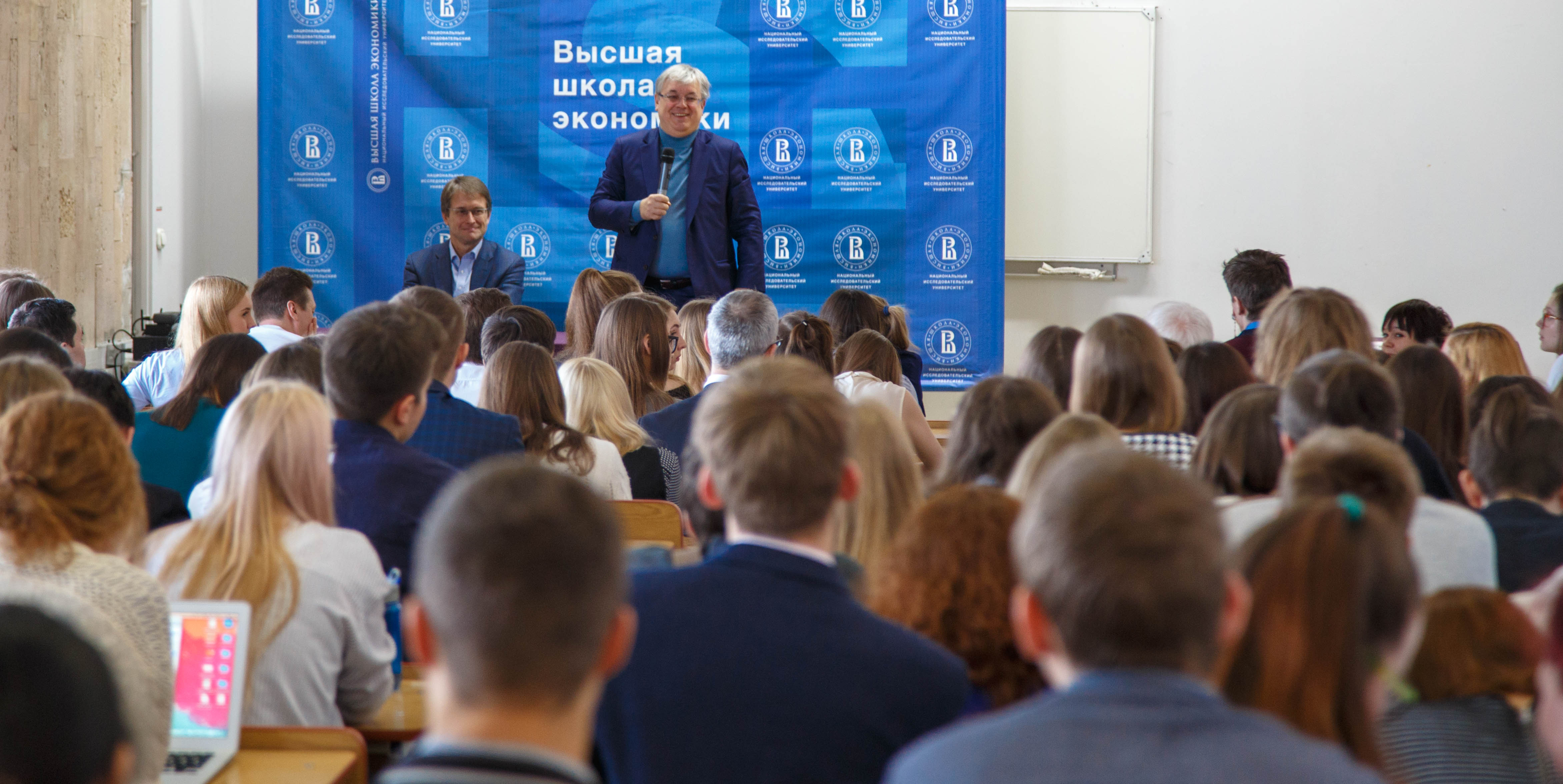 Почему
пермская Вышка?
20
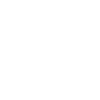 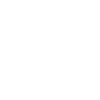 общежитие для
Иногородних студентов
удаленное поступление 
по портфолио
бюджетных мест
63%
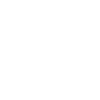 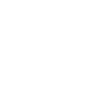 на столько обучение
в пермской Вышке 
дешевле, чем в Москве
начало учебы в 18:30,
возможно совмещение 
с работой
адаптационные курсы 
для выпускников
непрофильных
направлений
Контакты
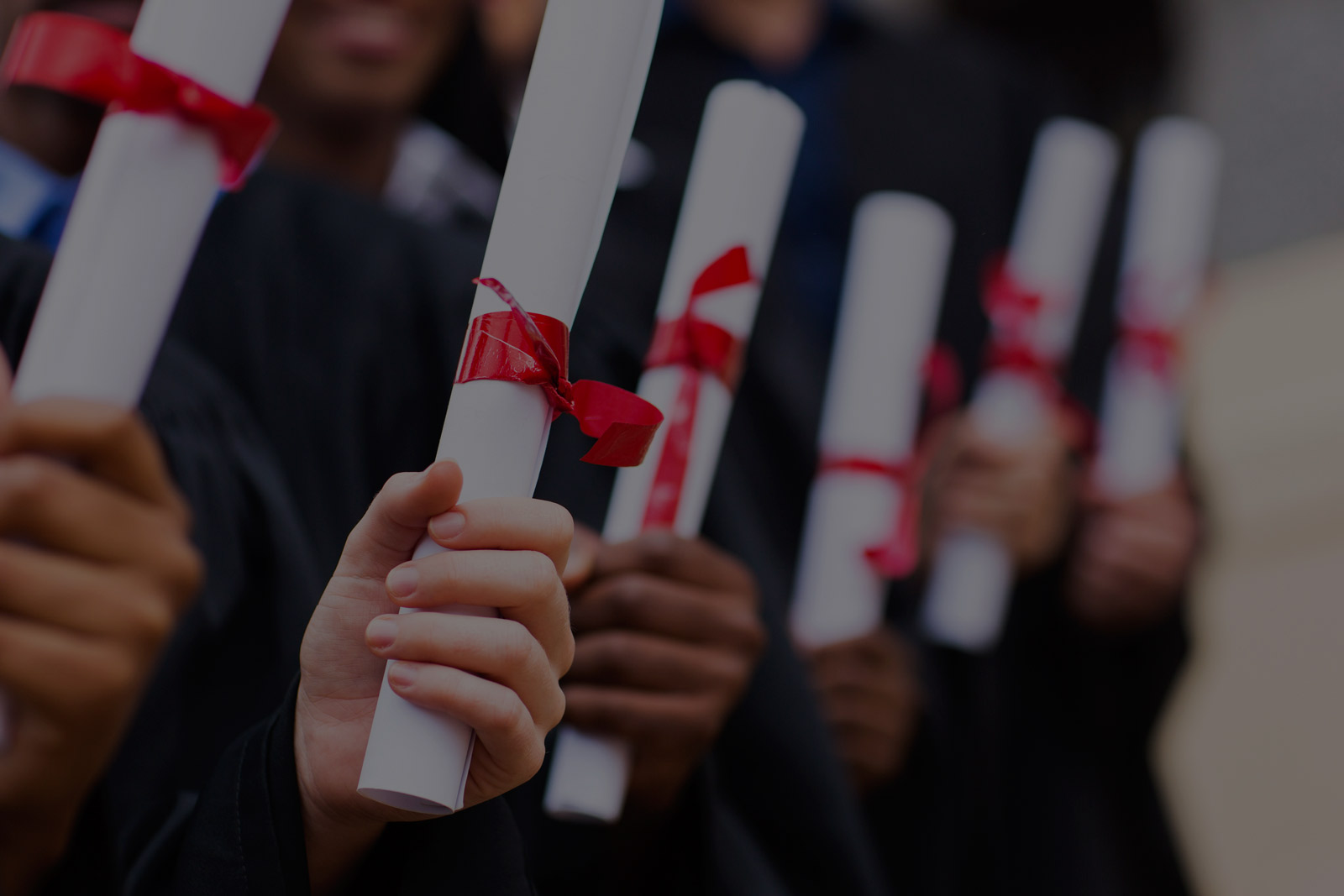 сайт
http://perm.hse.ru/ma/finance/about/
телефон
e-mail
200-95-39
moskolkova@hse.ru
Высшая школа экономики, Пермь, 2018
www.hse.ru
До встречи
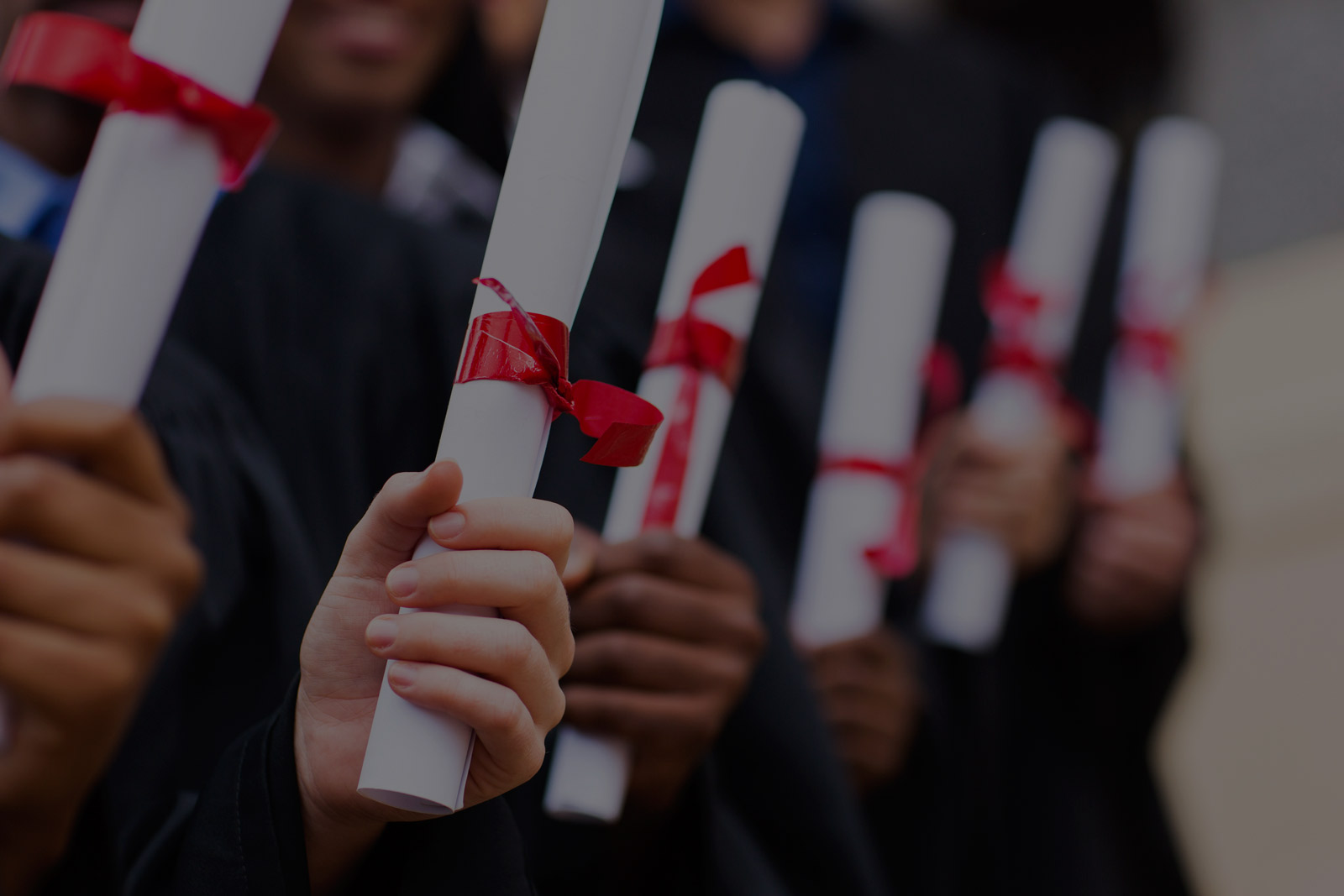 на «Финансах»
пермcкой Вышки!